The European Centre for Modern Languages of the Council of Europe
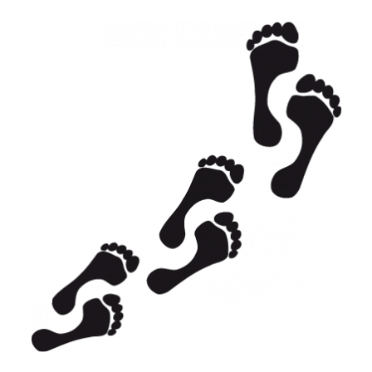 Language Learning Pathways
curricula & language policies
Making decisions
Key zone
Going into action
Top down
The decision needs to be…
culturally embedded
relayed by ambassadors
+
Schools
structurally embedded
carried by institutions
+
The action needs to be…
Bottom up
carried by institutions
_

_

_

_

_

_
guiding
decisions
_

_

_

_

_

_
3

2

1

1

2

3
3       2      1        1       2       3
culturally embedded
structurally embedded
empowering
people
relayed by ambassadors
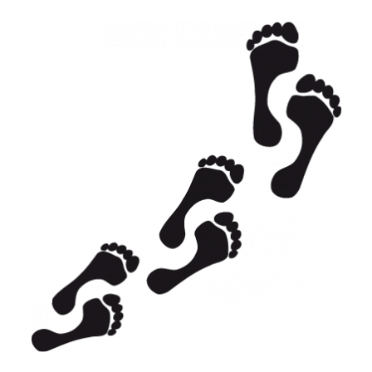 4 cross-subject pathways in the French school system
Main general education aims in the French school system
Laicity & liberty
Media education
Education for sustainable development
Moral & civic education
Male / Female equality
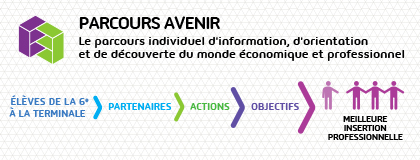 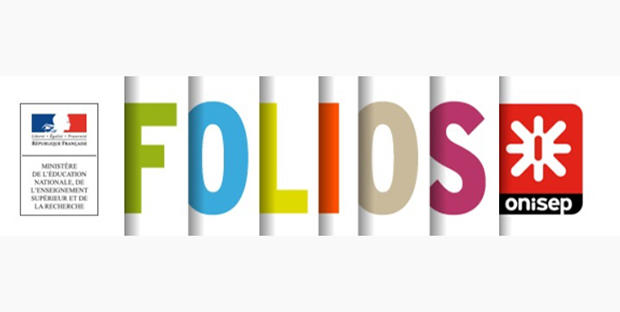 FOLIOS
 Online Platform
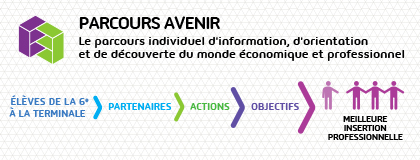 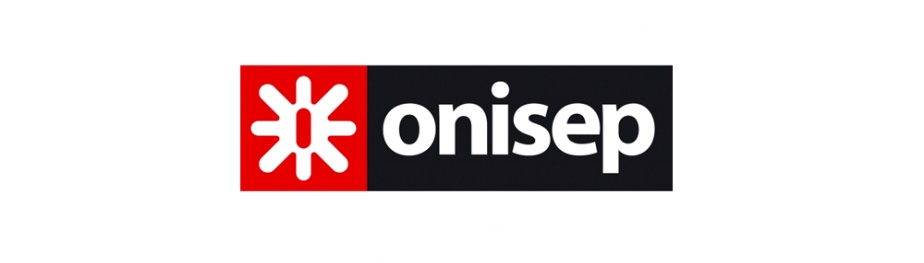 ONISEP
 Institutional guidance
PARCOURS AVENIR
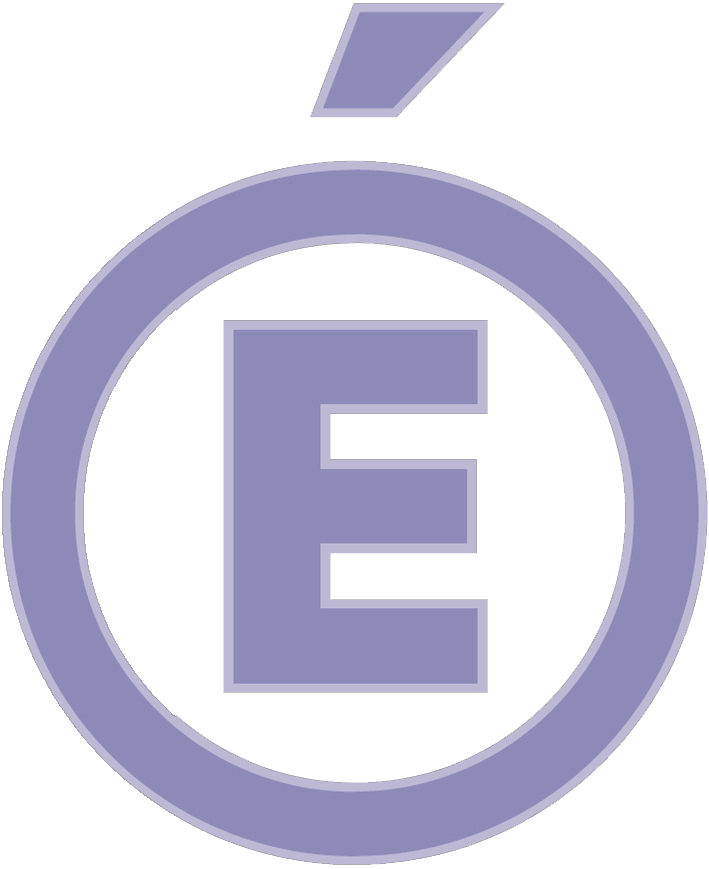 COP
 Career guidance counsellors
RESOURCES
teaching and learning materials
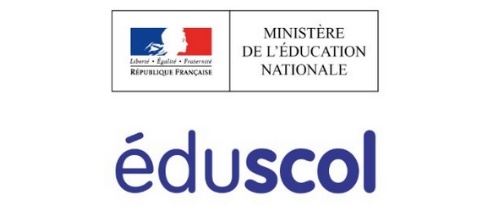 carried by institutions
_

_

_

_

_

_
guiding
decisions
_

_

_

_

_

_
X
External institution
Career guidance is not embedded in subjects, not supported by curricula, 
                         not valued in exams.
X
X
culturally embedded
structurally embedded
Platform & resources
X
Only one type of ambassadors
empowering
people
relayed by ambassadors
Factors which can impact language policies

Global factors: history and heritage, international agreements, geopolitical aspects, impact of territories (borders, connections, etc.) , 
Political and juridical factors: systems stability and consistency of political decisions in language education, language use in law, 
Economic and ecological factors: funding for language education, continuity of education
Structural factors: administrative organization, technology and equipment, learning environments, mechanism of state
Cultural factors: media, status of languages, number of speakers, languages used in official communication, linguistic landscape, written and spoken communication (literature, religion, etc.), people’s average (pluri)literacy level, language learning materials, networks and partnerships, mobility programs, multilingual education, teacher training, research
Etc.
Language Learning Pathways (LLP)
External factors
How can it be carried by institutions?
International agreements
Transfers and flexibility
interface
What can 
be the cultural embedment 
for LLP?
What can be the structural support for LLP?
ULTIMATE GOAL
interface
Cultural discourse
Self learning structures
How to develop a network of ambassadors?